HCHS 9th grade Literature & Composition
Fall Semester Syllabus 2019
Mrs. Rawlins
www.rawlinshchs.weebly.com
trinidy.rawlins@hcbe.net
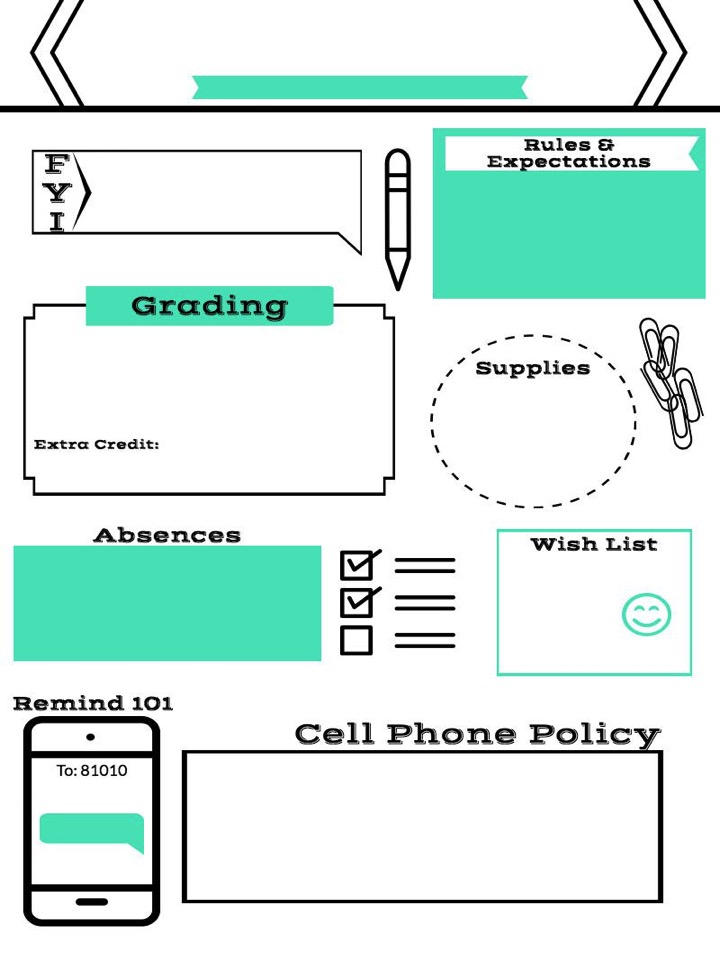 ***I answer email quickly and return phone messages after school. I also send e-mail updates to parents through the Infinite Campus Message System.***
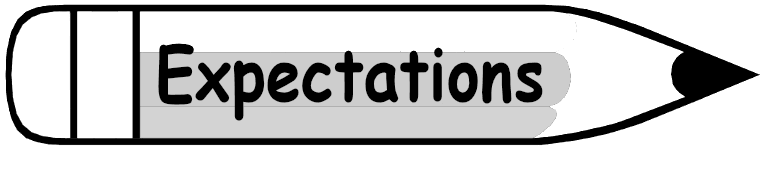 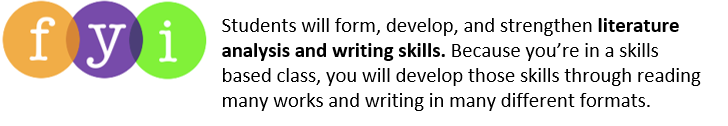 • Turn in all work on time. 
• Keep up with multiple responsibilities of  
   being in high school. 
• Be mature and open minded
• Stay organized
• Contribute to class discussions
*Please see the school handbook for many school-wide policies including those for Plagiarism, Cheating, and Academic Detention for missing homework. Feel free to email me with any questions!
Major Assessments (Papers, Projects, Tests)	45%	Minor Assessments  (Quizzes and others)   	20%	 
Daily Assignments or Homework	 		15%	Final Exam for Fall Semester			20%
45% Major Assessments:  We will have three unit tests and three performance assessments per semester. I strongly encourage each student to be present on these days. If a student is absent for a test or quiz, it will be taken the day of return.
25% Minor Assessments:  Quizzes will be used throughout a unit to determine mastery of concepts along the way.  They will serve as feedback and great study tools for unit tests and tasks. I may also enter smaller writing assignments as Minor grades.
15% Daily Work and Homework:  Homework is a vital part of learning in this class and, therefore, is a requirement.  If reading is assigned for homework, a reading quiz is always a possibility the next day. 
20% Final Exam: Unless you exempt the final, it will be a cumulative test over all standards you learned this semester and count for 20% of your average. While all other categories are an average of many grades, this category is ONE grade.
G
R
A
D
I
N
G
If you are absent, bring a note to the front Attendance Office to excuse your absence. 

Be sure to ask for your work when you return!
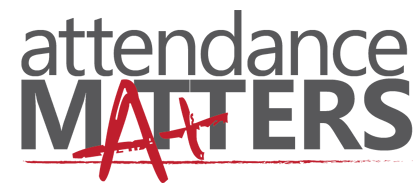 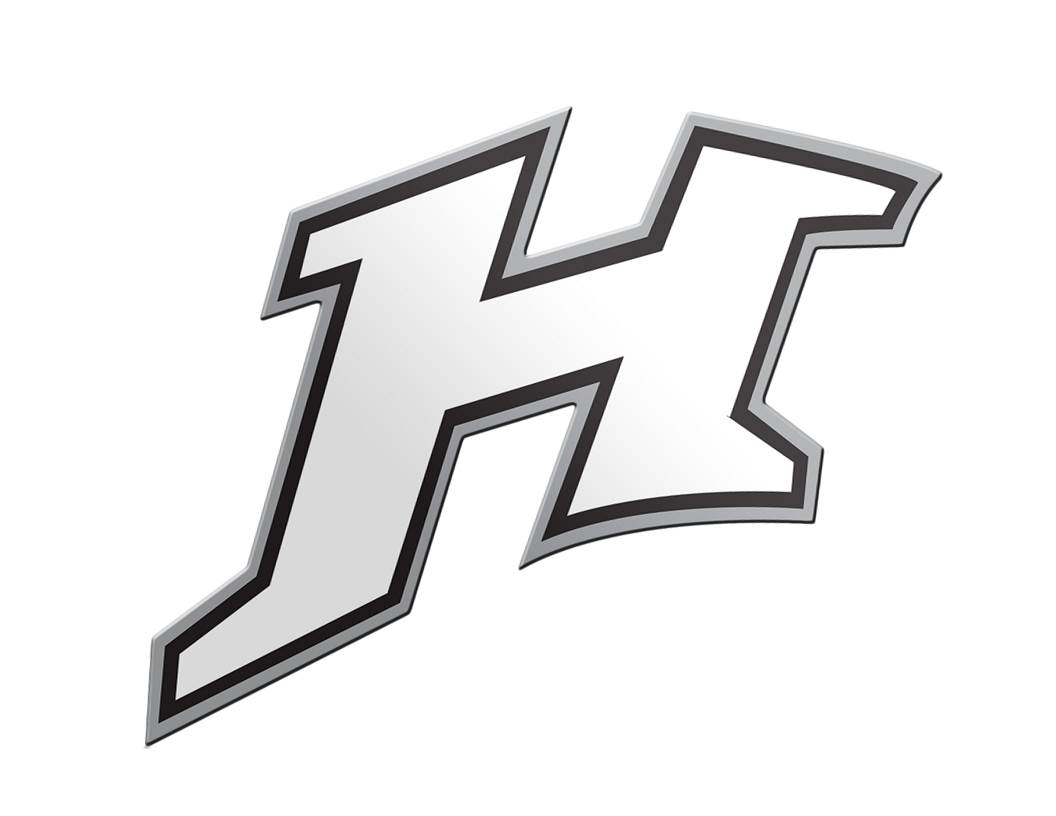 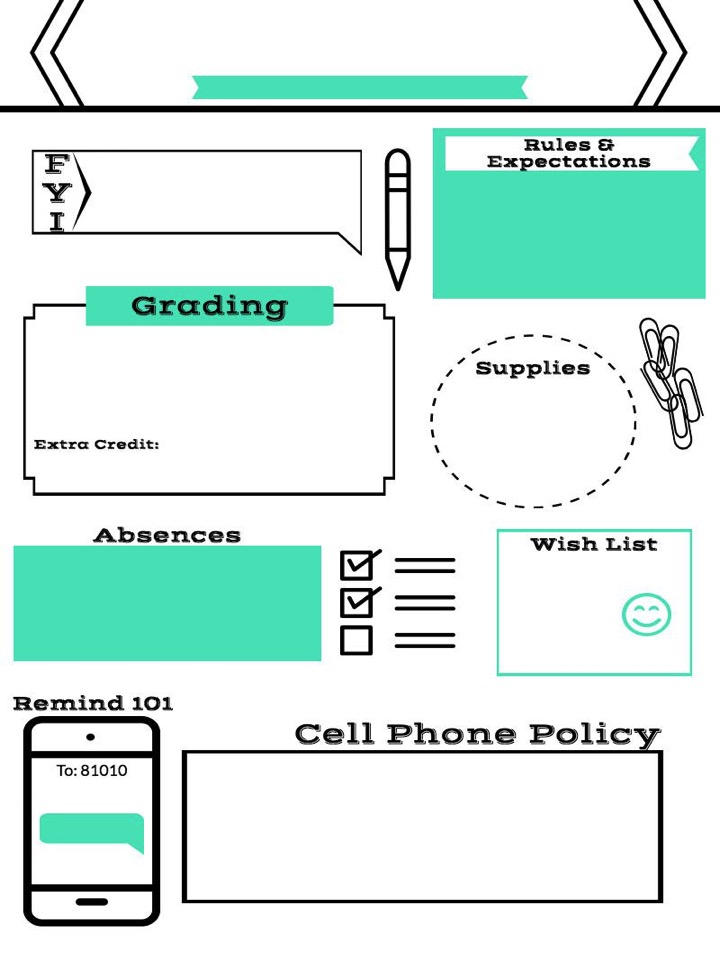 9th Lit/Comp Retest Policy
Once the student receives the graded test, he or she makes plans to attend a tutoring session during BEAR Time or before or after school to ask questions about their mistakes. In order to re-test, the student must attend this session by the teacher’s set due date, and take the retest during the time the teacher provides. During scheduled tutoring sessions, I will also be able to provide extra help, if needed, while your student completes his or her remediation. 

I must know one day in advance when the student plans to re-test.  Re-test opportunities are for one week only, before or after school. If a student chooses a morning session to retest, s/he will need to commit 2 consecutive mornings for the amount of time s/he’ll need. I will evaluate any conflicts on a case by case basis if the student tells me in advance.

I will enter the higher of the two test grades in the grade book.
In the event of an absence the day before or the day of the original test, the student will take the test upon the student’s return to class. The re-test policy will still apply.
Mom
How did your test go?
I didn’t do so well on it… but I can retest! 
Ok… When are you staying for tutoring?
HCHS 9th grade Literature & Composition
Fall Semester Syllabus 2019
Mrs. Rawlins
trinidy.rawlins@hcbe.net
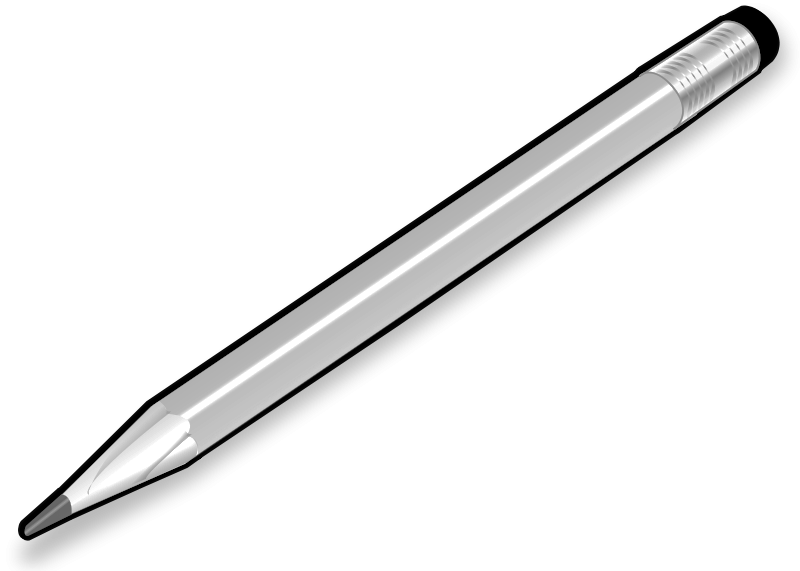 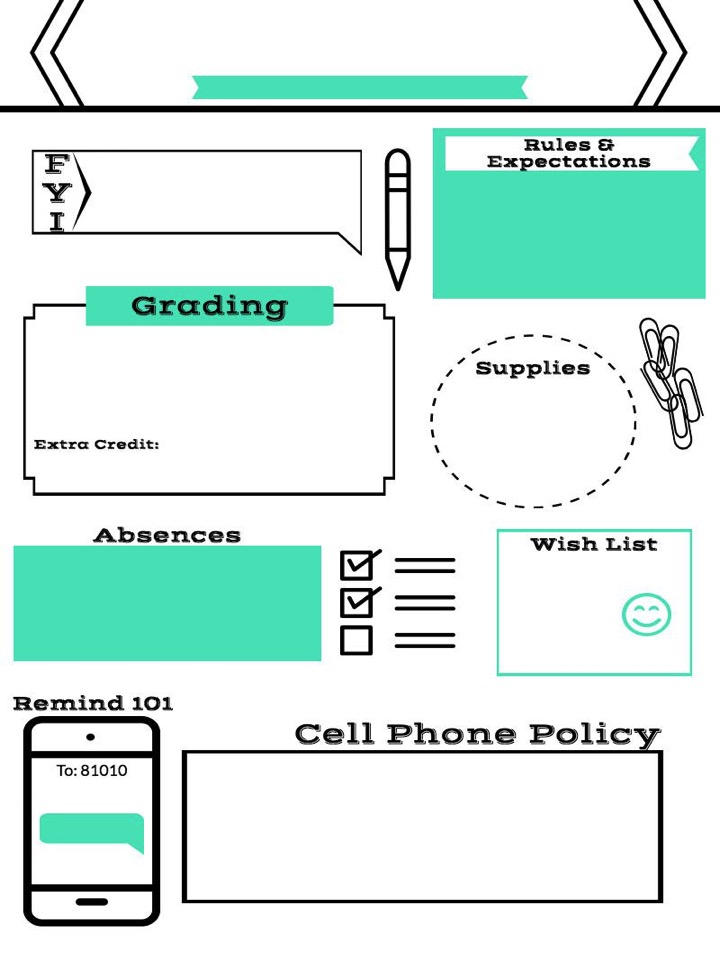 Tutoring:  I offer tutoring by appointment when students express the need. Please allow 24 hours notice if you need extra help, or to make up work.
Supplies Needed
*1.5” three-ring binder, with dividers:
Notes/Handouts
Vocabulary
Graded
Essays
*Loose-leaf notebook paper in your binder.
*Pen – Used for final drafts of in class writing. Blue or black.
*Highlighters
For Classroom Rules, Procedures, and Student Expectations, refer to the “In All Locations” B. E. A. R. S. Handout.
Detention Policies:
Detention happens after a student’s 3rd MIR. Detentions: 
-Served AM or PM M-Th.
Student must give one day’s notice.
-Completed within 5 school days from the 3rd MIR.
Skipped detention results in additional consequences and a parent call.
Any questions? Please ask before or after class.
Consequences for Failure to Follow Rules and Procedures:1st Offense:  Warning MIR
2nd Offense:  MIR & Parent Call
3rd Offense:  1, 2, and Detention
4th Offense:  1-3, & a Referral
*If there’s ever a major disruption and disregard for school policy or classroom policies, that student will go to the office immediately.
Notes about your Supplies:
-If you tear your paper from a spiral notebook, please remove the left hand fringe, so it doesn’t catch when I’m shuffling all my assignments to grade them. 

Have a pencil with a good eraser for taking quizzes and tests using ZipGrade.
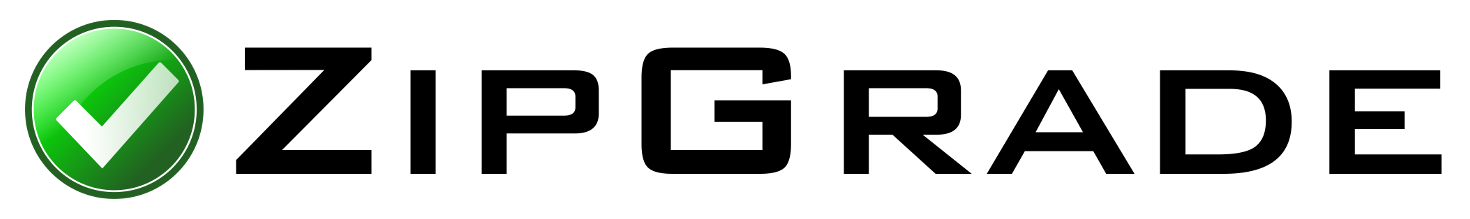 Parents, please make sure that your address, phone numbers, and email are up to date with the school system, so that we teachers may contact you about grades, behavior, and any other needs that arise.
Remember to check

                          
                                      often!
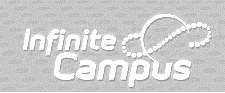 This year we are implementing a vocabulary workshop model. We will over 10 words a week, with a check over the first 10 words per unit, and quiz over each 20 words, or whole unit.. Your students should access sadlierconnect.com through the handouts we provide for extra practice.

There are also several quizlets and quizizzes on those websites if you search for Sadlier-Oxford Level D vocabulary and the current unit. Students are responsible for nightly reviewing of these vocab words and using them in writing assignments to increase their secondary level vocabulary in high school.
HCHS 9th grade Literature & Composition
Fall Semester Syllabus 2019
Mrs. Rawlins
trinidy.rawlins@hcbe.net
Please complete and return this sheet to Mrs. Rawlins


Student Name _________________________________________		Period: 1  2  3  4  6  7	
 
I have read and understand the objectives, student expectations, classroom rules and procedures, grading policies, disciplinary consequences, textbook, tutoring and re-take sessions, and communication information in the syllabus for the ELA 9 course taught by Mrs. Rawlins.
 
Parent(s)/Guardian(s) Contact Number from 7:15-3:15. Please provide a number and email address which can be used to contact you concerning your child’s ELA grade and classroom behavior.
Any changes to your contact information should be made in the guidance office directly.  
 
Name ___________________________________		Number (           )  _____________________
 
 
Parent/Guardian E-mail Address ______________________________________________
 
Preferred Contact Method:	Phone		E-mail
 
 
________________________________________			____________________________________
Parent/Guardian Signature					Student Signature
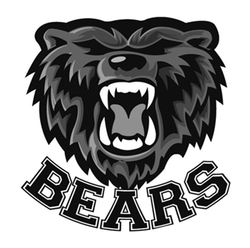